Compressive Demosaicing
Based on the paper : “Compressive Demosaicing”, 
Moghadam, A.A.,  Aghagolzadeh, M.,   Kumar, M.,  Radha, H. 
Presented at 2010 IEEE International Workshop on 
Multimedia Signal Processing (MMSP),
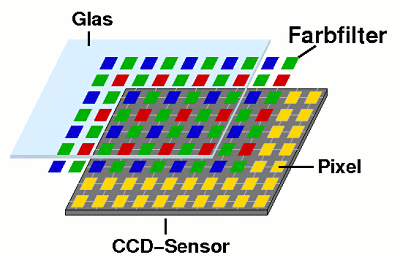 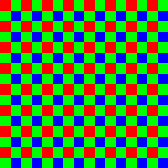 Bayer Color Format
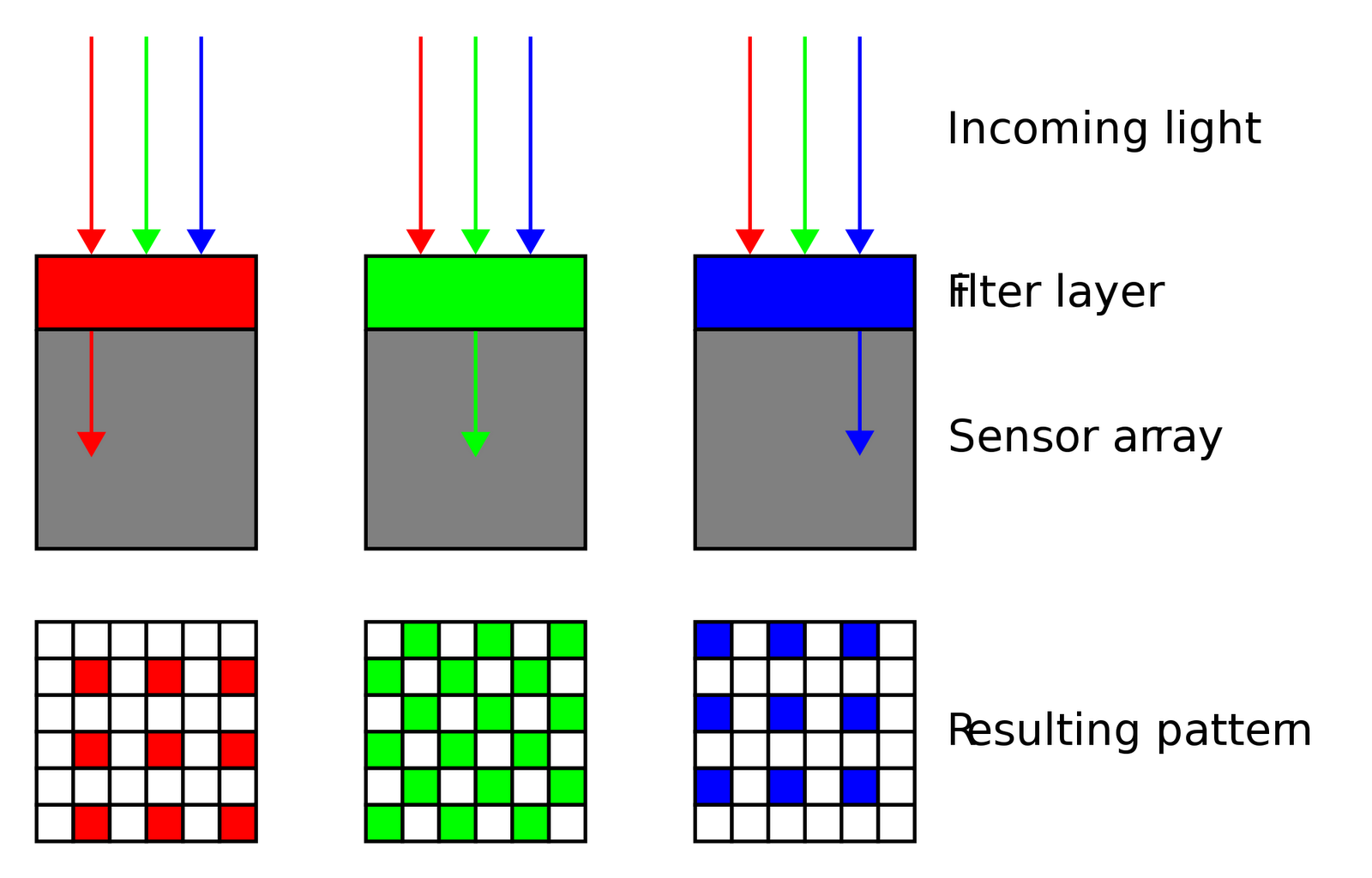 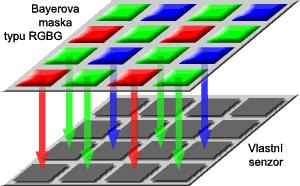 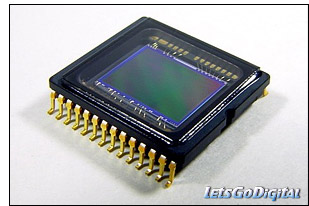 CCD Sensor
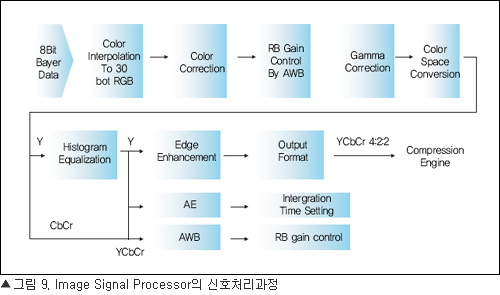 ISP
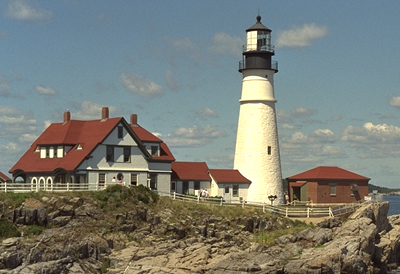 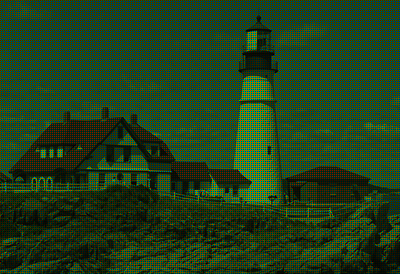 Original
Color image from Bayer Format
Demosaicing
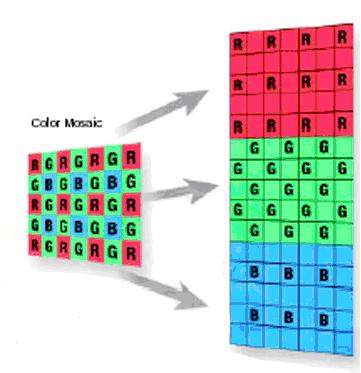 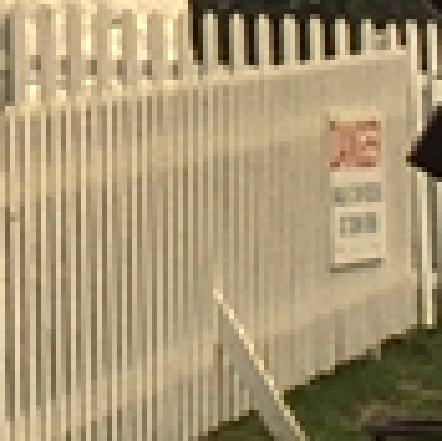 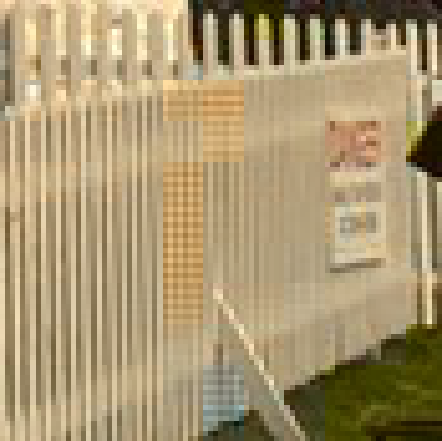 Original Image
Demosaiced Result
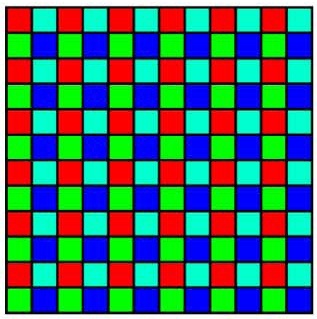 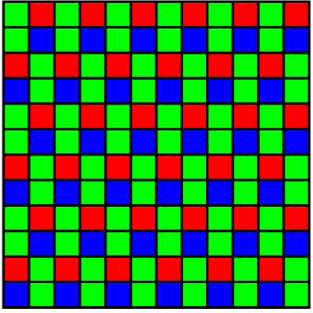 Other color filter arrays
Panchromatic Color Filter array
Is it possible?
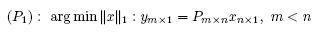 Image is composed of three color planes:
Vectorize each color plane as:
where
Using a random panchromatic Color Filter Array we have:
where
In matrix form:
where
and
This can not be solved by CS (Compressed
Sensing) decoders
(P1)
Why?
1) The vector                                       is not sparse
2) The matrix              is ill-conditioned in terms of RIC measure
Therefore reformulate problem (P1) into (P2)
(P2)
Where  the solution vector      is compressible and P has smaller

RIC measure than       .
Using pixel correlation
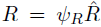 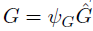 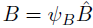 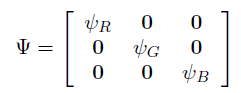 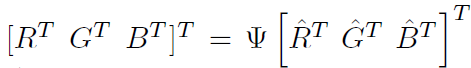 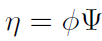 Define
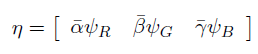 Then
지금까지의 문제는 이렇게 됨
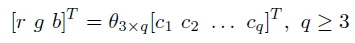 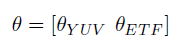 이 matrix을 쓰면
적어도 sparsity = 3 을 얻을
수 있다.
YUV 변환 matrix
where
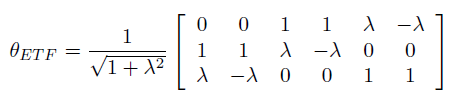 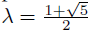 Tensor Product
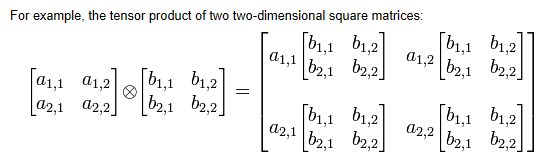 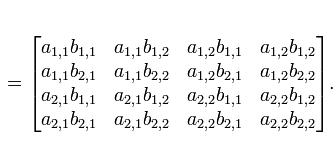 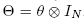 N x N Identity matrix
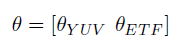 Kronecker Tensor Product
Let
Then
……..
=
……..
……..
……..
……..
……..
……..
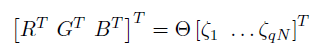 세번째
픽셀에 대한
Color값
첫번째
픽셀에 대한
Color값
픽셀의 개수가 3개인 경우 (N=3):
……..
두번째
픽셀에 대한
Color값
……..
……..
=
……
……..
……..
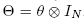 N x N Identity matrix
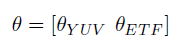 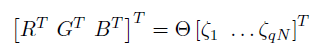 Kronecker Tensor Product
관계?
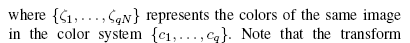 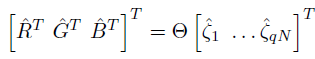 아래와 같은 관계가 성립된다고 논문에 써 있으나….
아래와 같은 관계가 성립은 일반적으로 성립될 이유가 없음….
논문 오류인 것 같음. 이 관계가 성립되고 안 되고를 떠나 논문에서는 다음 슬라이드에
있는 (P2)문제를 풀었음.
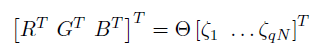 일반적으로 이 관계는 성립이 되어야 할 이유가 없음.
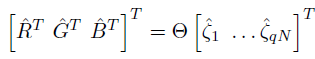 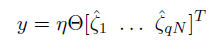 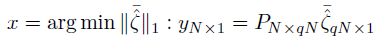 (P2)
where
이렇게 해서 x를 찾았으면 다음을 통해 RGB를 되찾을 수 있다.
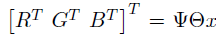 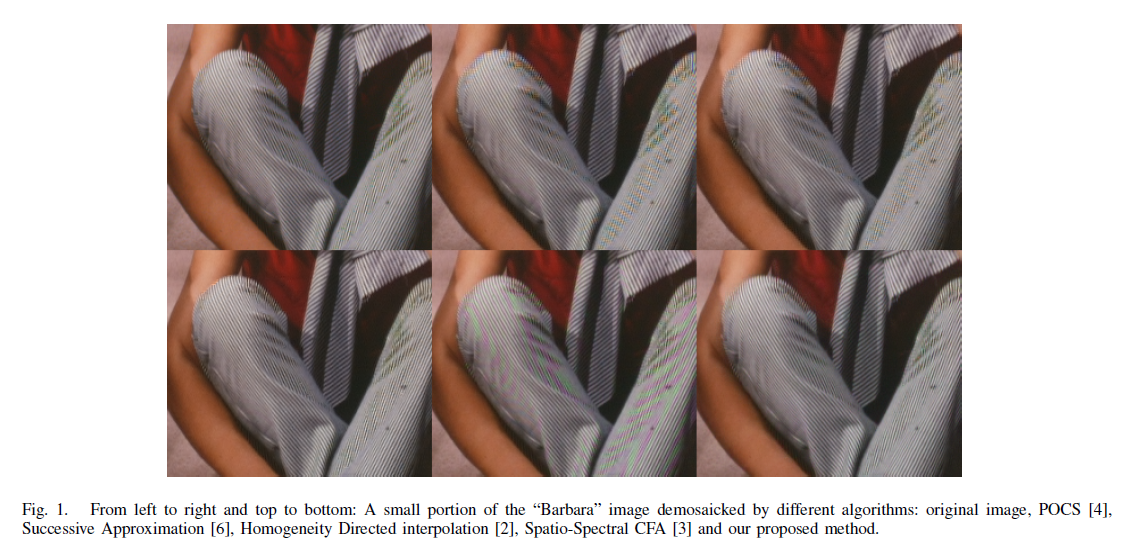 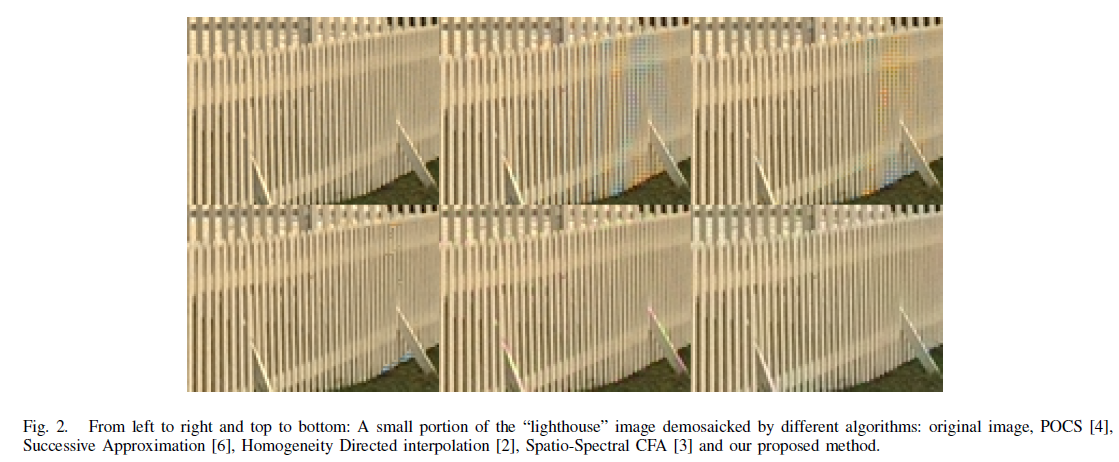